WelcomeLittle Canadapresentation
Little CanadaIsle of Wight
Monday October 12th  –
 Thursday October 15th   2020
The Journey Overview
Early departure to travel to Portsmouth Historic Dockyard 
Portsmouth Action Stations
HMS Victory
Lunch
Ferry to Isle of Wight (45 mins)
Little Canada
[Speaker Notes: We leave at approximately 7.45am to enable us to have a comfort stop on the way. Our staffing ration is a minimum of 1 to 10 children on the journey but we also have a ‘spare’ – a member of staff drives down so that we have a car on site in the event of an emergency.]
Portsmouth Historic Dockyard
Action Stations
Participating in a selection of physical and  mental challenges, pupils work in teams to develop communication, leadership and negotiation skills.  

Possible activities include piloting a Merlin helicopter, climbing a state of the art rotating climbing wall, paddling a canoe behind enemy lines, computer-based recognition, targeting and observation games.
[Speaker Notes: At the dockyard we go to a large building which houses Action Stations – a self contained area where the children can take part in a variety of activities including a flight simulator.]
Action Stations
[Speaker Notes: Challeges are both physical and mental]
Action Stations
[Speaker Notes: At the end of our time in Action Stations we have lunch. The children need to bring a disposable packed lunch.]
Action Stations
[Speaker Notes: At the end of our time in Action Stations we have lunch. The children need to bring a disposable packed lunch.]
HMS Victory
[Speaker Notes: There is a static as well as a rotationg climbing wall]
HMS Victory
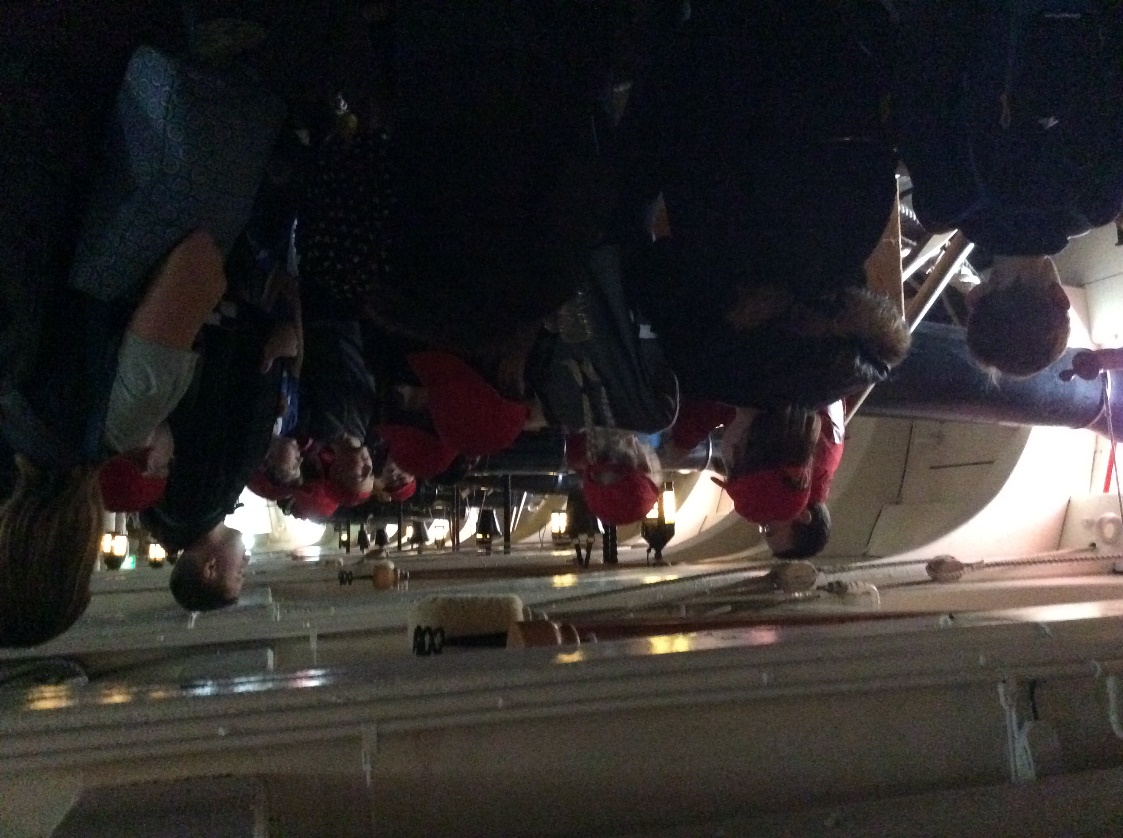 [Speaker Notes: There is a static as well as a rotationg climbing wall]
The Journey
The coach drives on to the Ferry
The children are taken up to one of the lounges
No one is allowed on deck without close supervision
[Speaker Notes: We don’t ask the children to wear school uniform  
If your child suffers from sea sickness please let us know so we can be prepared.]
Little Canada
Woodland Site
Wooton Creek
[Speaker Notes: The children are not allowed near the water which is well fenced off.]
The Creek
Little Canada – Our Chalets
4 – 8 sharing en-suite facilities
Dining
A Typical Day
17.00 -  free time17.30 - 19.00 - 2 course evening meal19.00 - 20.30 - Evening entertainment. 
   Group Leaders assist Party Leaders until 21.00. 
   
   Through the night there will always be a senior PGL staff member on call.
07.00 - wake up  
    08.00- Breakfast (English or Continental, cereal, toast and drinks) 09.00- First activity 
   10.30 - Break 10.45 - Second activity 
    12.15 - Hot lunch 
    13.45 - Third activity 15.15 - Break 15.30 - Fourth activity
Possible Activities
Abseiling 
Aeroball 
Archery 
Ball Sports 
Climbing 
Fencing 
Giant Swing 
High Ropes 
Jacob's Ladder 
Challenge course
Survivor
Low Ropes 
Quad Biking 
Nature Trail 
Sensory Trail 
Orienteering 
Parachute Games 
The Matrix 
Trampoline 
Tunnel Trail 
Zip Wire
The Activities
Quad Biking
Zipwire
Challenge course
Climbing
Archery
Abseiling
AEROball
Sensory Trail
Sensory Trail
Chalets
So what happens next….?
If you would like your child to take part in the 2020 Residential Visit you will need to;
Pay a deposit of £40.00 to secure your place by January 31st 2020. 
Pay the full amount (£330-£350) amount to be confirmed.
This can be paid in instalments and details of the dates and the payment card will be sent home once your deposit has been received..
Any Questions?